No Need for Drano- Learn How to Unclog Your Donor Pipeline Today
Destiney Patton, CFRE
Manager, Donor Relationships
Second Harvest Food Bank of Middle TN
What We Will Cover
The importance of a healthy donor pipeline
Identification and engagement at each level
Annual -> Mid-Level
Mid-Level -> Major
Major -> Transformational
Discuss what you will prioritize at your organization
Why Don’t We All Have Healthy Pipelines?
Too many donors, not enough staff?
Not a priority for your organization?
Don’t know which donors to prioritize?
Don’t know what to do?
Just overwhelmed?
[Speaker Notes: Raise your hand if you relate to any of these. Which one is holding you back the most?]
Why Should You Worry About Your Pipeline?
Think about the top 5 donors at your organization.
[Speaker Notes: So if you related to any of the things on the previous slide, you may have put your pipeline on the backburner.  We’re going to go through an exercise to show you why you should make your pipeline a priority today. 

Think about the top 5 donors at your org (or even the top 5 in your portfolio for those at larger organizations). Go ahead and write down those names and their current annual gift amount.]
$25,000
$75,000
$100,000
$50,000
$35,000
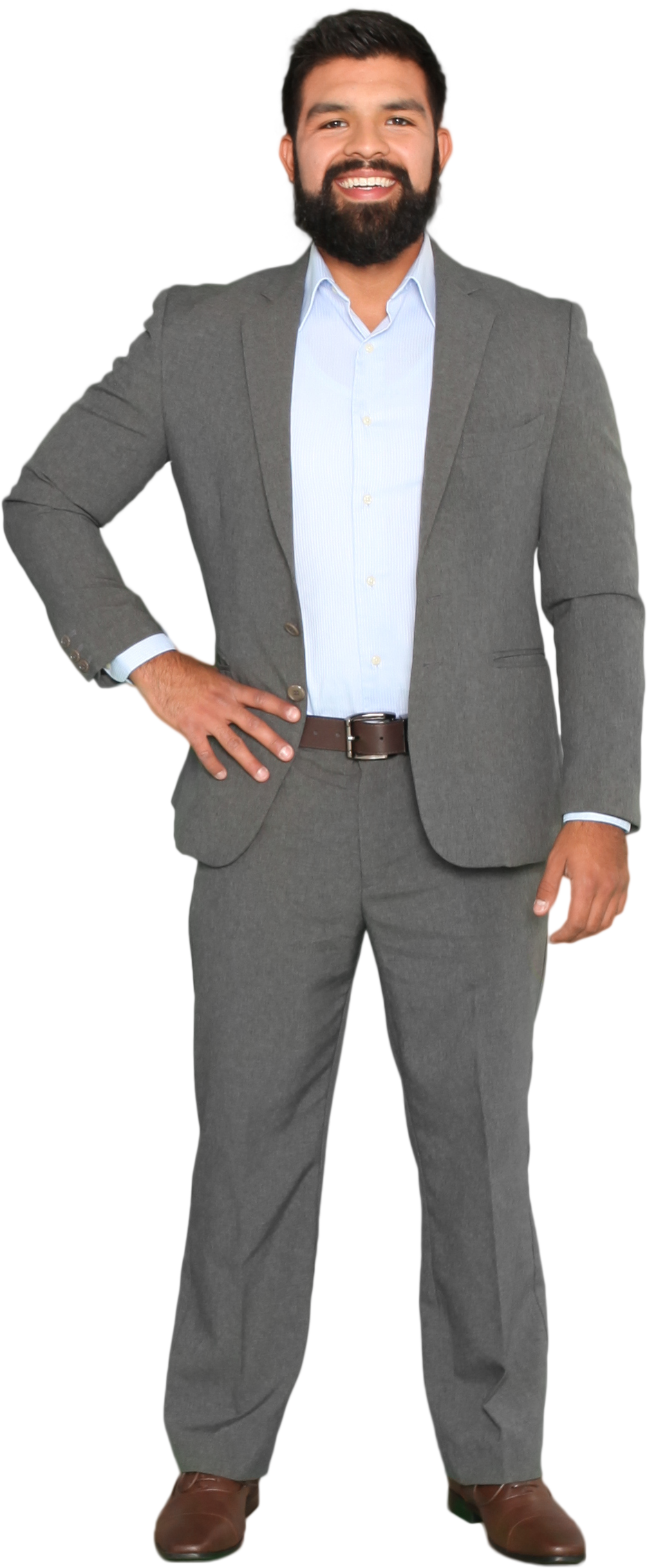 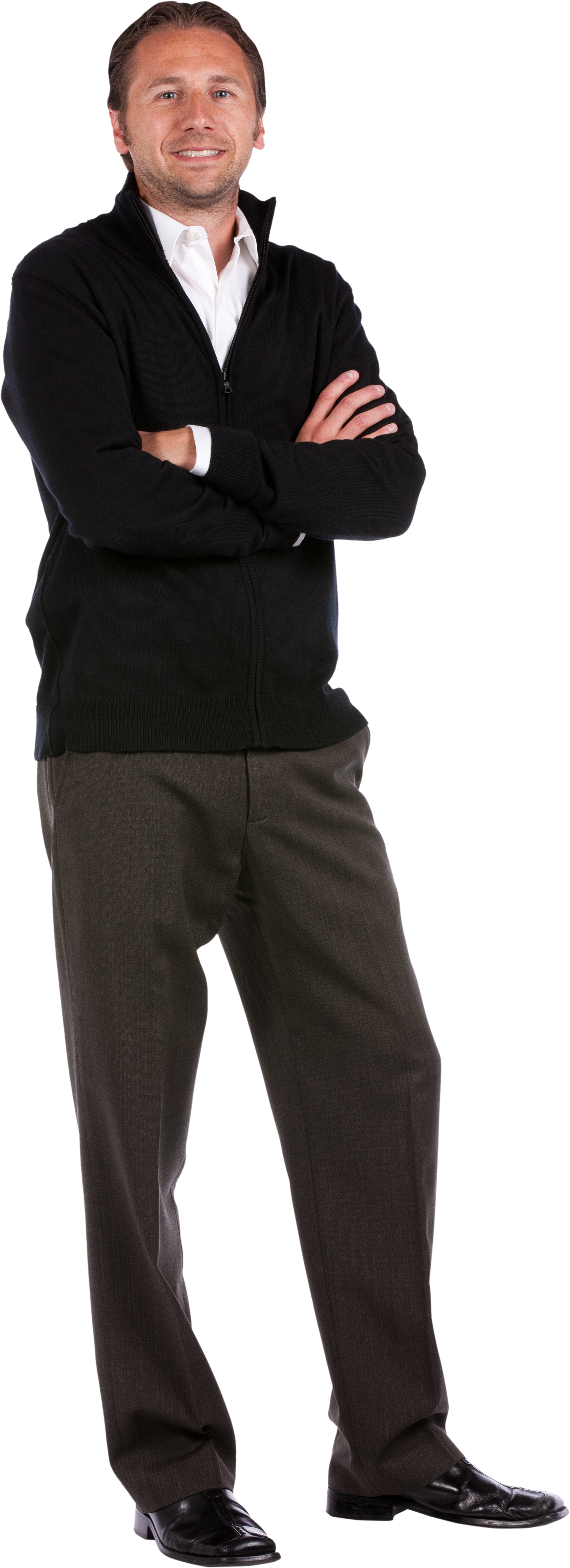 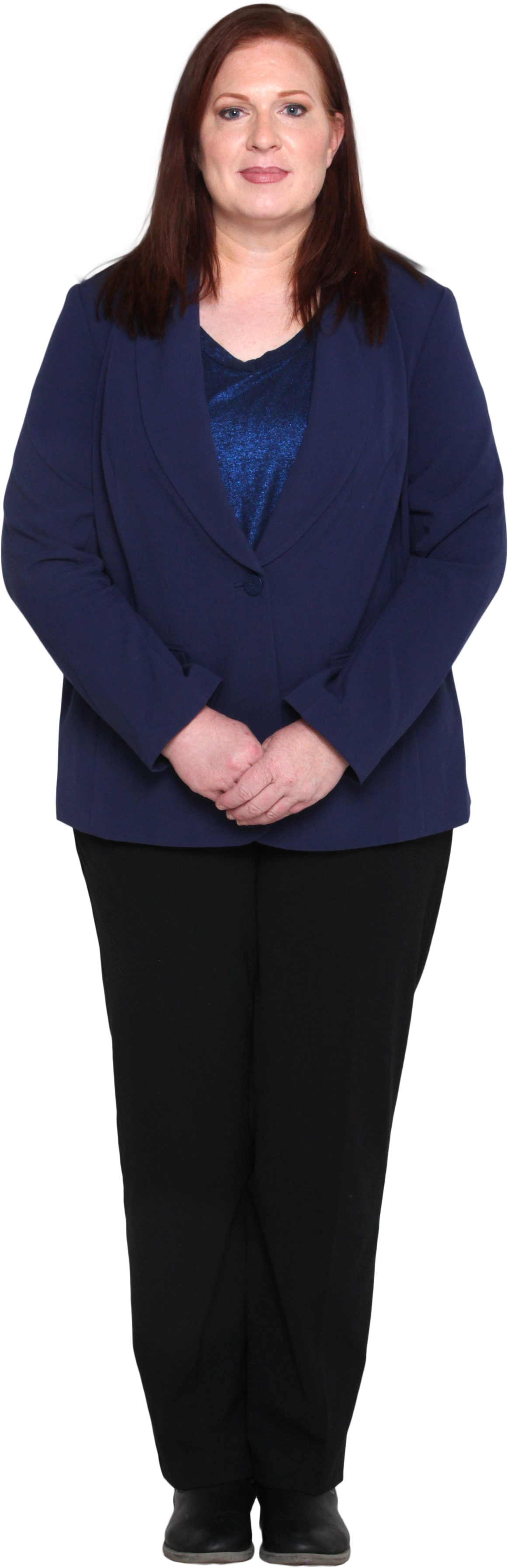 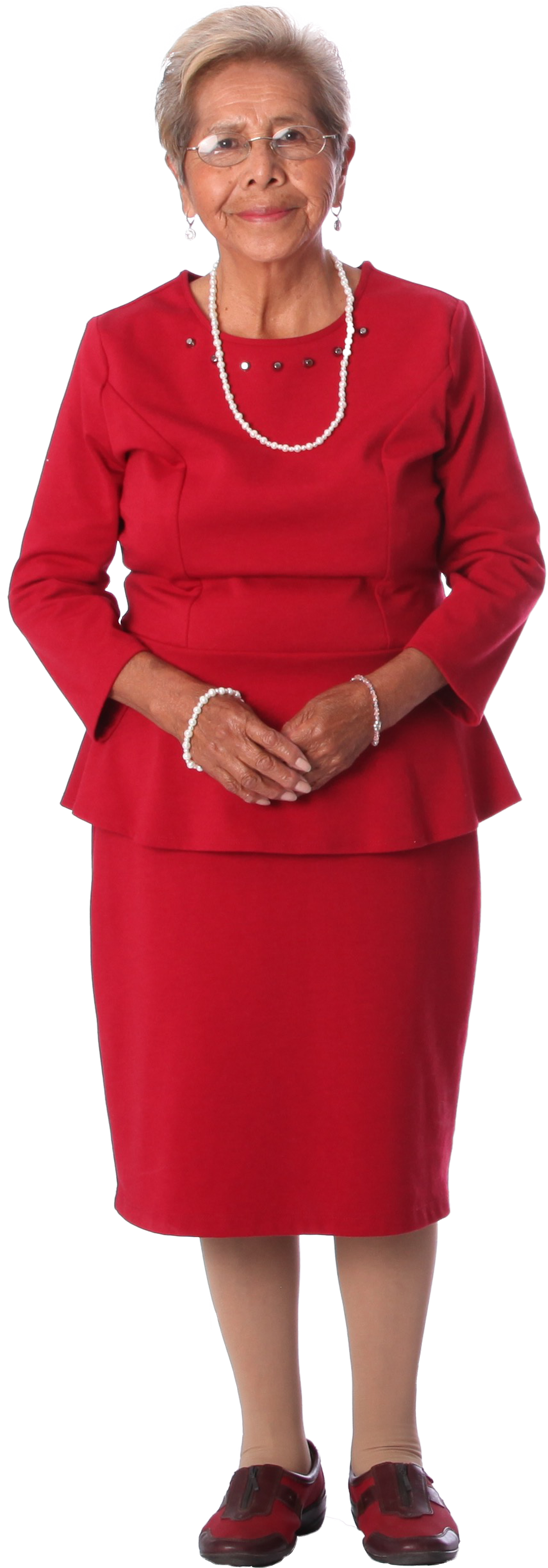 [Speaker Notes: Your top five may look similar to this group. 

It’s so easy to feel great about your fundraising efforts when you have top donors funding a high percentage of your donations. And naturally you are going to spend most of your time cultivating, stewarding and soliciting these donors because of the high ROI.

But we can’t assume these donors will always give at these levels or even at all. Donors move, have other orgs to support, get in the middle of pledges and eventually they pass away.  So while the ROI is higher for the top donors, it is very wise to always be thinking about and working with the next level of your supporters. 

Looking at your top five donors. What happens when you find out one of them isn’t giving this year. Do you make your budget?
And this works the same no matter the $ amount of these top 5 donors. 

Do you have others in place to make up that revenue? Will your mission be at risk? 
Do you have donors below $25,000 that are ready to make an upgrade to make up that $75,000?
What will you do?!?]
You’ve Fixed Your Leaky Bucket Already With Good Retention Strategies
Prompt stewardship
Welcome series
Newsletters
Good solicitation frequency
[Speaker Notes: I can tell you that you aren’t going to have much luck if you haven’t taken care of your retention yet. So don’t focus on upgrading select donors just to neglect your overall retention. 

BUT thinking about the example with your top five donors, retention strategies alone won’t be enough. Losing the one gift of $75,000 will only cause a fraction of a percentage of difference in your retention rate, but likely a big impact on your budget. So even if your prompt stewardship, newsletters, etc. increase your retention rate by 5-10%, that likely won’t be enough to make up for the one lost $75,000 gift.]
But is Maintaining What You Had Good Enough?
No additional program growth
Nothing left to cover increased expenses from inflation
Not giving your donors the opportunity make a bigger impact
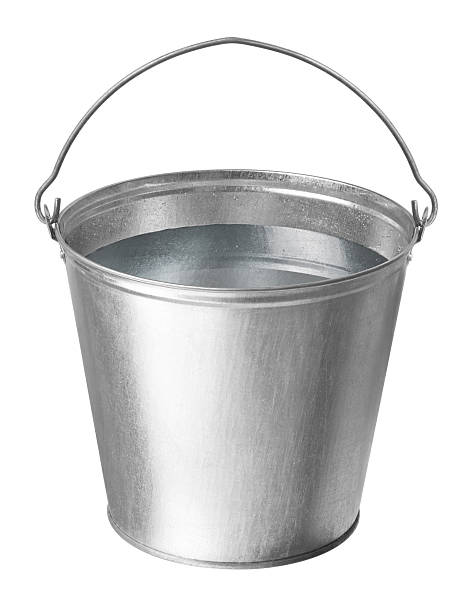 2022
2023
NO!
[Speaker Notes: You fixed your leaky bucket, so now you keep your bucket full. But what does a full bucket get you?]
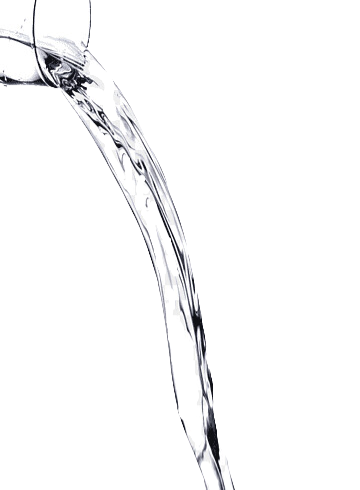 Pour into Your Pipeline
2
3
4
5
1
Transform-
ational
Mid-level
Major
Annual
Prompt stewardship
New
Welcome series
Newsletters
[Speaker Notes: Your retention strategies are absolutely critical to get you from new donors to annual donors.
Once you feel good about those efforts, you can start looking at the growth of your annual donors. 
You will still want to retain your annual donors, AND you will want to feed your Mid-level and Major pipelines. So use that full bucket to pour into your pipeline!]
From Annual to Mid-Level
How they give is more important than how much
Look for those “raising their hands” for more
Engagement is key
Measure results and replicate success
[Speaker Notes: How many of you have wealth screening at your organizations? If you don’t, you need other ways to identify which annual donors are ready to do more. 


How they give
- Identify lower-level donors giving through non-cash vehicles, 2-4 times per year, mix of online and offline giving, and those quickly increasing their giving


Raise hands
Updating contact info 
Attending engagement events
Engaging with emails and social
Volunteering

Engagement
- Once you’ve identified those ready for more, a little goes a long way for donors that haven’t been personally engaged yet. 
Send invitations for volunteering or tours
Personal thank you notes or calls
Hand-written (or autopenned) notes on appeals or acknowledgement letters 


You have the ability to make all of your engagement either automated or easily done by a volunteer. I’ll say it again, a little goes a long way. 

Measure the results of your engagement to know which touches resonate with your donors]
Introducing Relationship-Based Fundraising
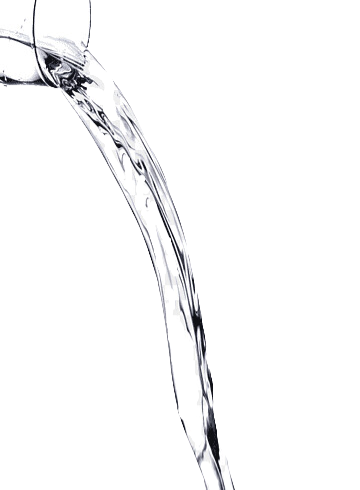 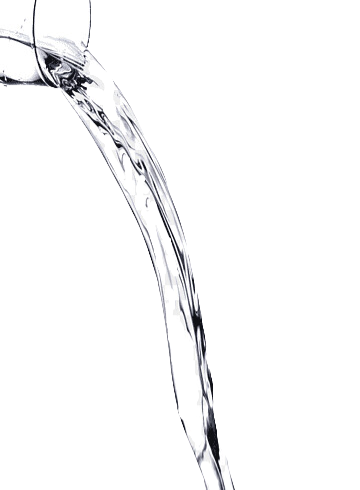 2
3
4
5
1
Transform-
ational
Mid-level
Major
Annual
New
[Speaker Notes: Once donors reach your mid-level, you see they have the capacity to do more. Don’t get complacent though. They call this group your future Major Donors for a reason, so you must identify which ones are likely to upgrade in the next few years and how to cultivate them to an increased impact.]
Focus on Your Two P’s
[Speaker Notes: When upgrading your current MLs, focus on your people and processes]
People
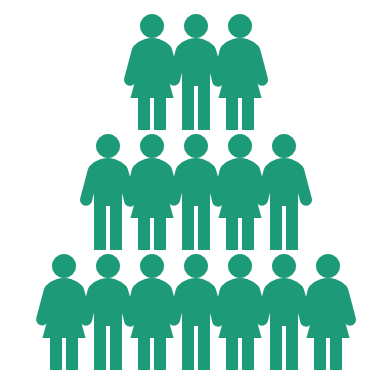 Are you working with the right donors?
 Do you have the right people working the pipeline?
Are you focusing on the right number of donors?
[Speaker Notes: This is super critical. We all have fewer people on our development teams than we want, so how do we maximize our time and the resources we do have?]
Are You Working With the Right Donors?
Review your portfolios and clean up
What’s more important-your current campaign or solicitor goal or future growth?
Holding on to the wrong donors is holding you back

Now who do you bring in?
[Speaker Notes: Like we said at the very beginning, many of you are working with too many donors with not enough time. Is it possible you are working with too many of the WRONG donors? Giving larger gifts shouldn’t be the ONLY factor in determining where you spend your time. So take a look at your portfolio or audit how you are spending your time. 

This can often be the hardest part of creating a healthy pipeline because we hold on to some donors longer than we should. (read slide)



Do the donors you work with respond to your outreach? Does your outreach actually impact their giving?

Create strategies for you to reduce the time you spend with them while maintaining their giving. Then look at how many responsive, high-potential donors you can start engaging.]
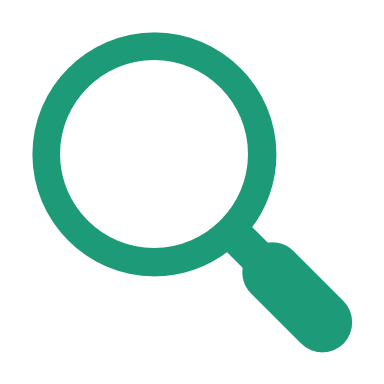 Identify Your Best Prospects
[Speaker Notes: I like to think of this as a big game of guess who

Hopefully everyone is familiar. The object is to guess the mystery person on your opponent's card by asking one question per turn, and eliminating any faces that don't fit the mystery person's description. We will do this today but instead of a mystery person, we are trying to ask questions to identify our best prospects. We will ask silly questions to narrow down the fictious prospects based on physical appearance, but this process can work for real questions for your real prospects.]
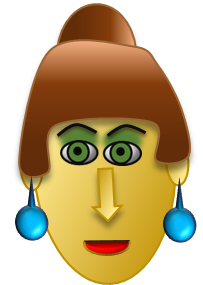 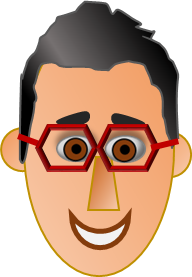 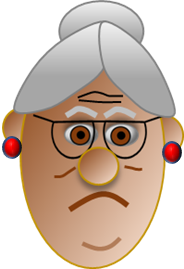 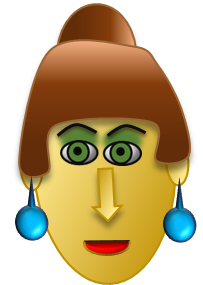 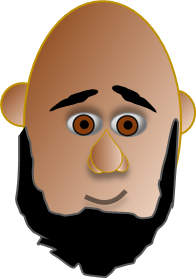 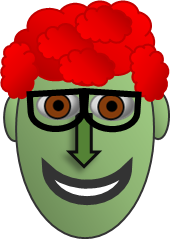 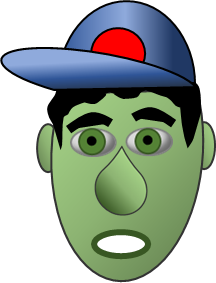 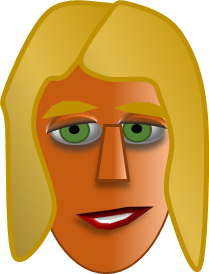 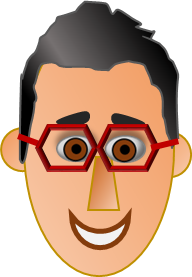 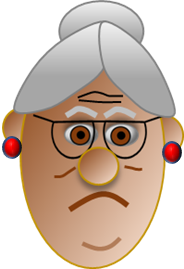 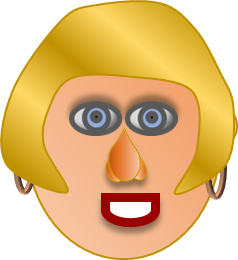 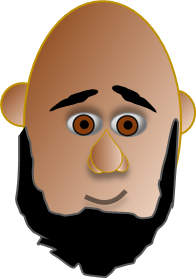 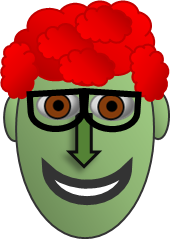 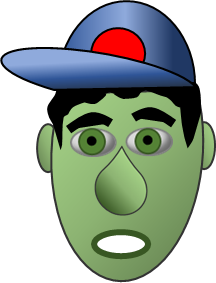 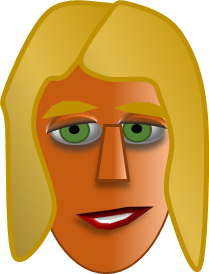 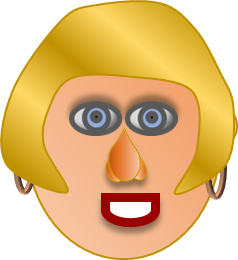 Boris
Marjorie
Sam
Ben
Meg
Alberto
Sophie
Jayne
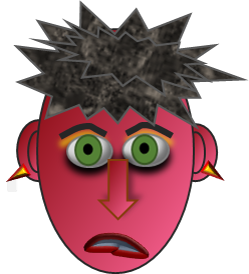 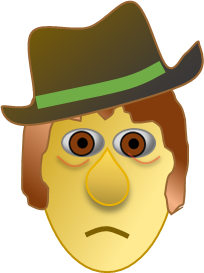 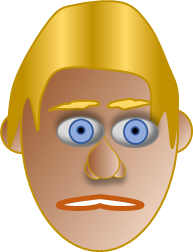 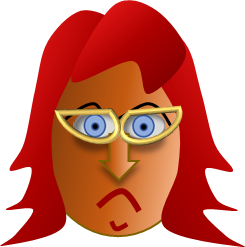 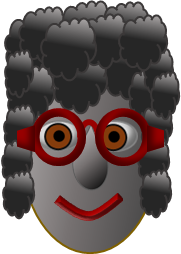 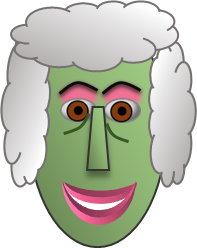 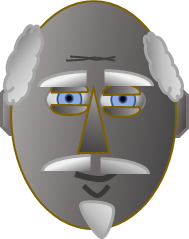 Boris
Marjorie
Sam
Ben
Meg
Alberto
Sophie
Jayne
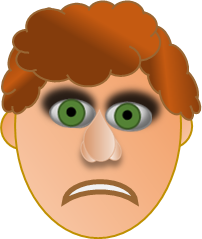 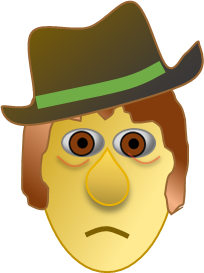 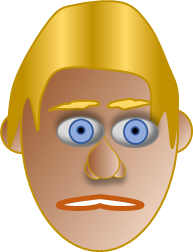 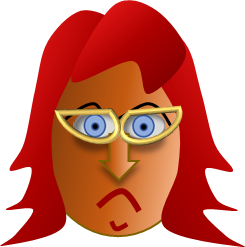 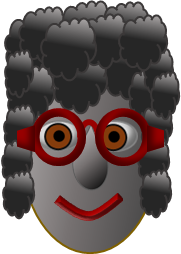 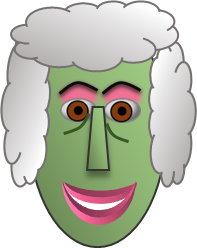 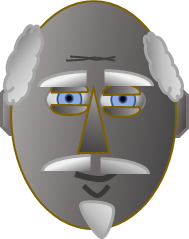 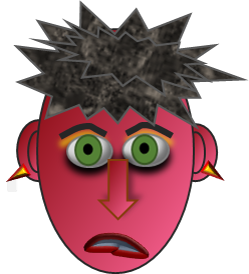 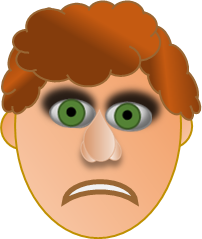 Jasper
Spud
Colin
Sylvie
Clara
Mac
Roger
Daphne
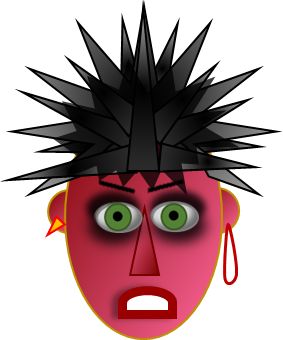 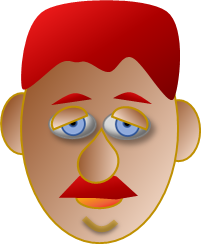 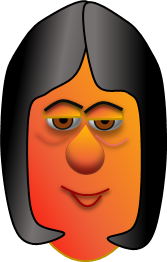 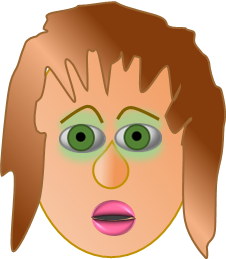 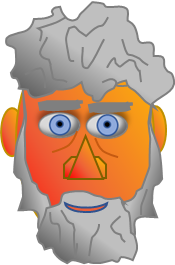 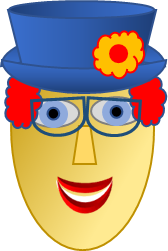 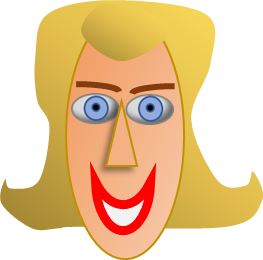 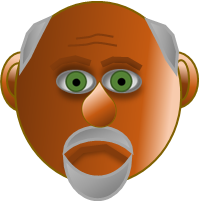 Jasper
Spud
Colin
Sylvie
Clara
Mac
Roger
Daphne
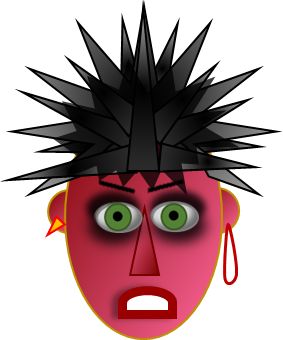 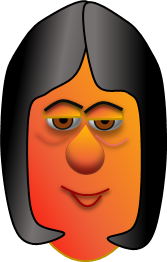 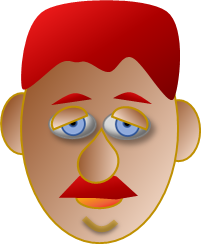 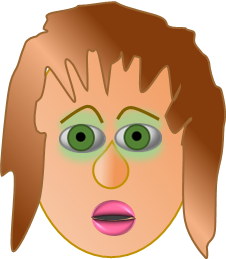 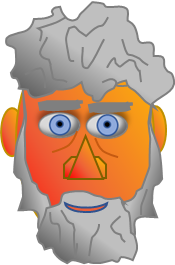 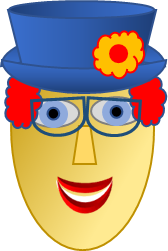 Jenny
Margo
Mira
Spudina
Henry
Ivan
Sye
Betsy
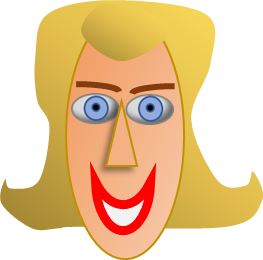 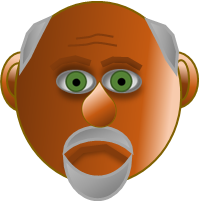 Does my Major Donor prospect have hair/ not balding?
Jenny
Margo
Mira
Spudina
Henry
Ivan
Sye
Betsy
[Speaker Notes: Let me introduce you to the ABC prospect pool!

As a fundraiser for this organization, my time is limited, and I don’t have time to cultivate 24 more donors on top of my already full portfolio. So I need to determine the best prospects. With this silly example, here is my first question to narrow down my pool.

The answer is no for this group. Nothing against bald donors. I am sure they make the best prospects for you! 

Okay great! You narrowed down your prospect pool by three whole people. Keep asking questions like this and you will EVENTUALLY get the answer, but I hope you have cleared your calendar because you will be here a while. 

When thinking about identifying your best prospects, you might have asked questions like which donors have a net worth of $1MM+, which donors are between 55-75 years old, which donors have given a cumulative total of $500+ (or whatever your number might be). With these questions, you will probably be guessing who for a while because your prospect pool is going to be about as big as when you started and likely not very manageable for most fundraising teams.
For reference, when I use those filters for my organization, I am left with over 27,000 constituents from my database. If my team of four was tasked to qualify this group of great prospects, half of them would be retired before we made it half way through the donors.]
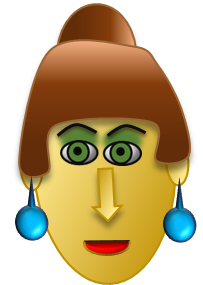 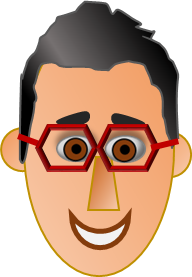 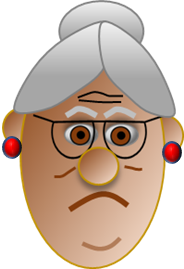 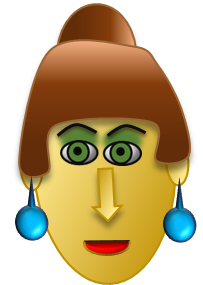 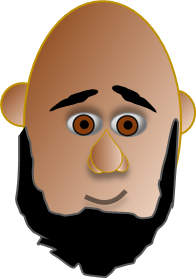 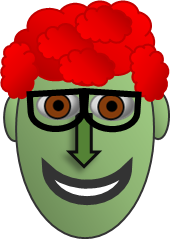 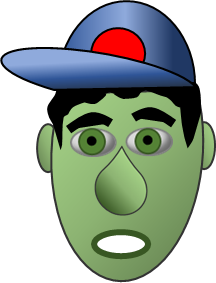 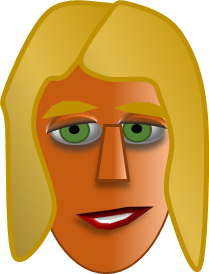 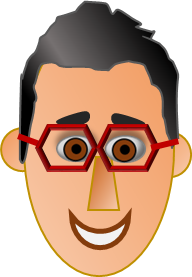 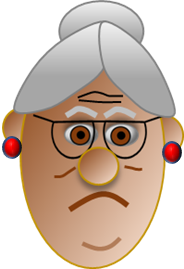 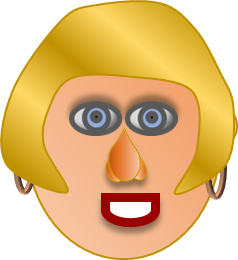 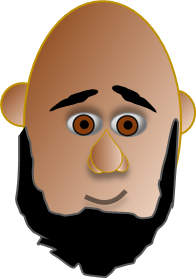 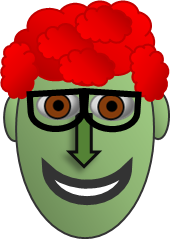 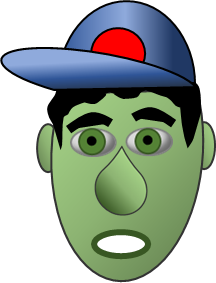 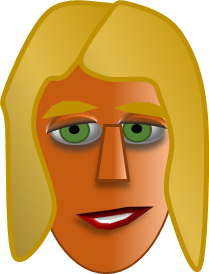 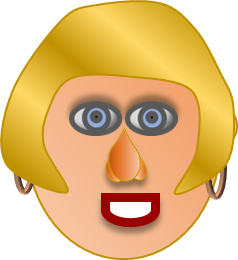 Boris
Marjorie
Sam
Ben
Meg
Alberto
Sophie
Jayne
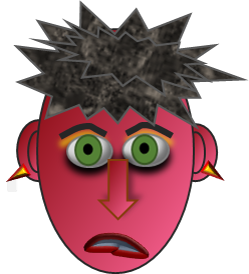 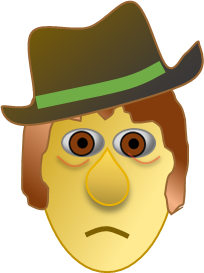 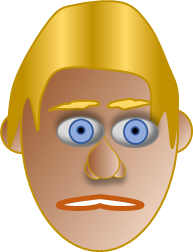 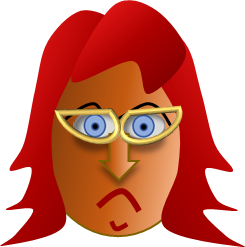 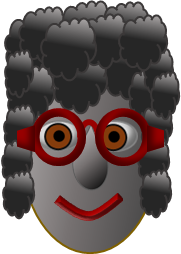 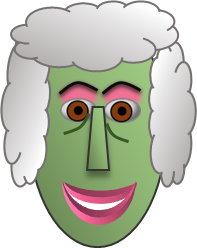 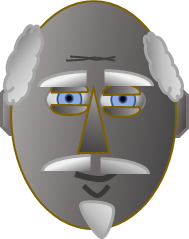 Boris
Marjorie
Sam
Ben
Meg
Alberto
Sophie
Jayne
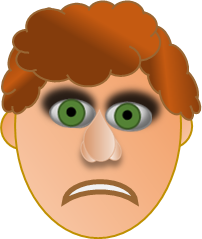 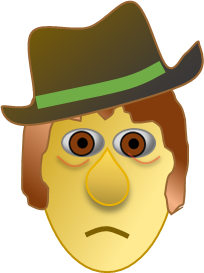 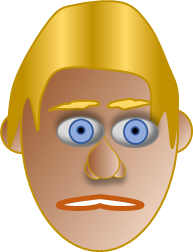 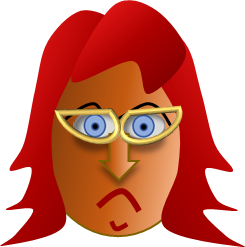 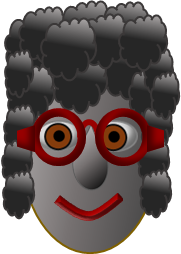 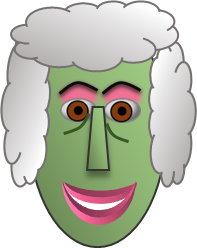 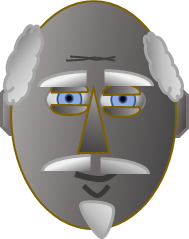 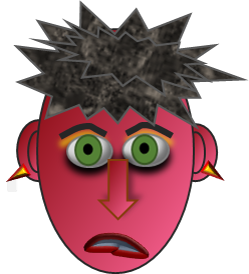 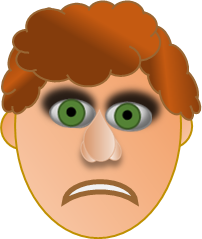 Jasper
Spud
Colin
Sylvie
Clara
Mac
Roger
Daphne
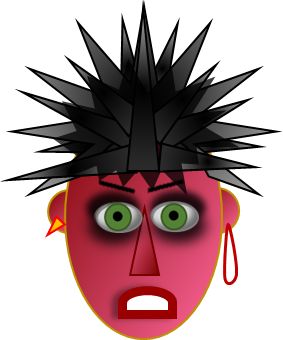 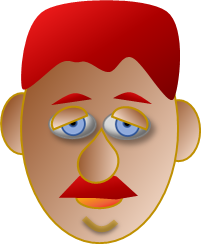 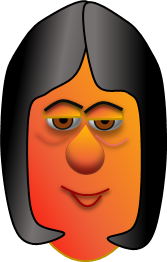 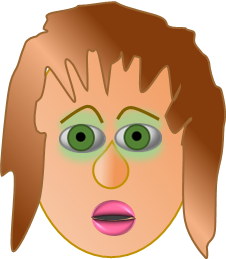 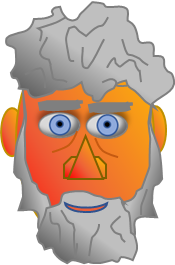 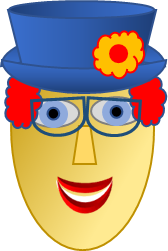 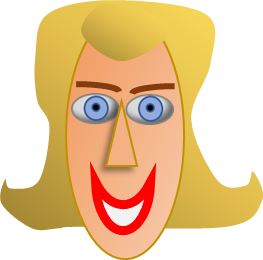 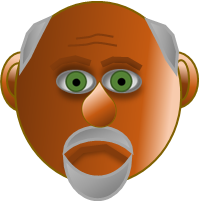 Jasper
Spud
Colin
Sylvie
Clara
Mac
Roger
Daphne
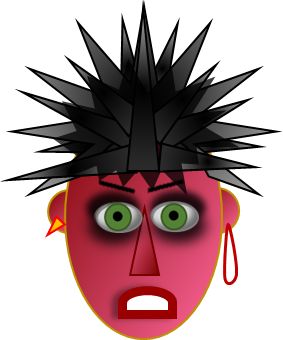 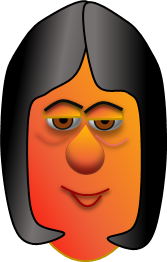 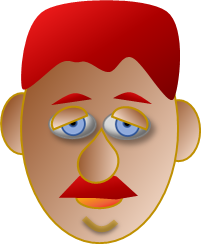 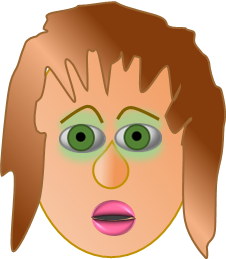 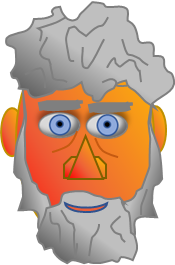 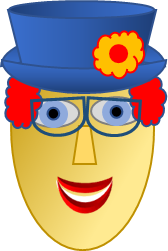 Jenny
Margo
Mira
Spudina
Henry
Ivan
Sye
Betsy
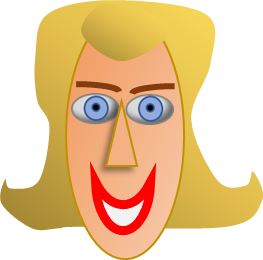 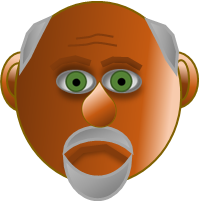 Is my Major Donor prospect smiling?
Are they wearing glasses?
Jenny
Margo
Mira
Spudina
Henry
Ivan
Sye
Betsy
[Speaker Notes: Just like the Guess Who game, the way to succeed with identifying prospects is knowing which questions or filtering criteria are actually helpful.  So let’s try this again. 

Yes, smiling
Yes, glasses

Asking these questions, we narrow down our pool to four prospects, 16% of where we started. That’s much more manageable. If these questions are leading you to your best prospects, you will also feel much more successful with your pipeline work.]
Guess Who?
What questions should you ask/ what data do you need to narrow down your prospects to more manageable numbers?
Best practices are great
Modeling your current Mid-Level, Major and Transformational donors is better!
[Speaker Notes: (possible answers: contact information, gift size, lifetime giving, giving vehicles)

Best practices like RFM- Recency, Frequency and Monetary amount are good places to start. Determine a threshold for each value and see how many donors would qualify.

RFM or traditional wealth screening data likely won’t be the end all be all of determining which donors should receive more of your time. Pull data from your current donors to see their demographics and how their giving got where it is now. Then use modeling to look for similar qualities in your lower-level donors. That’s the best way to find your hidden gems without dusting off every little stone.]
Second Harvest’s Current Pipeline Focus Areas
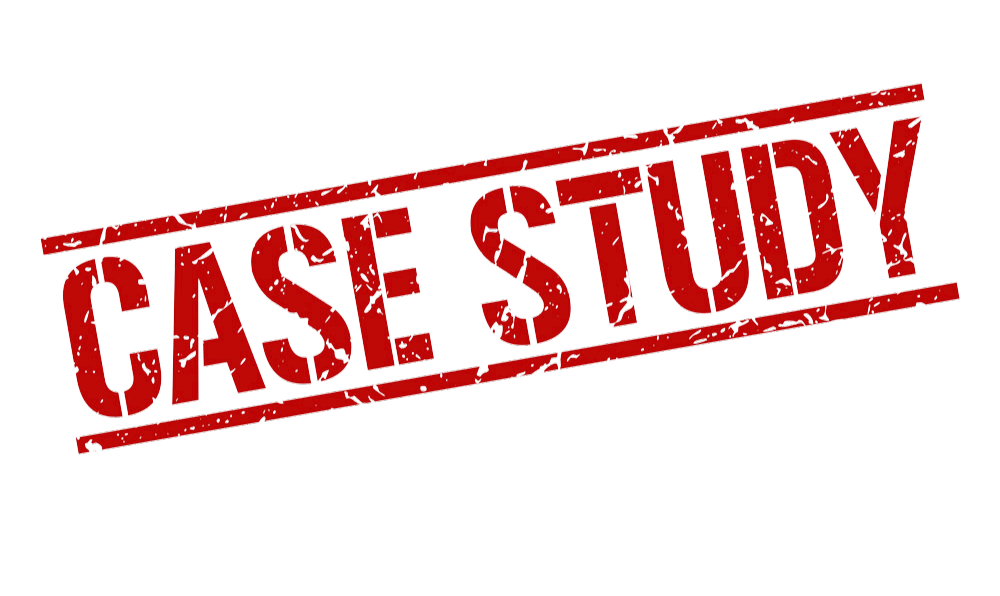 [Speaker Notes: I work for Second Harvest Food Bank of Middle TN, and we have been focusing on our pipeline over the last year. Here’s a case study for you. 

We have hundreds of $1,000 donors that have been giving at that level for many years. Like all of you, our expenses have increased dramatically and inflation concerns are impacting donors. If we can’t bring on hundreds of new donors, how will we accomplish our mission? We have to engage our current donors, identify which ones would be receptive to being asked to give more and create cultivation plans that will compel them to give to an increased ask. For us that starts with which $1,000 donors would be most likely to make the jump to $2,500 and determine the best roadmap to get them there.]
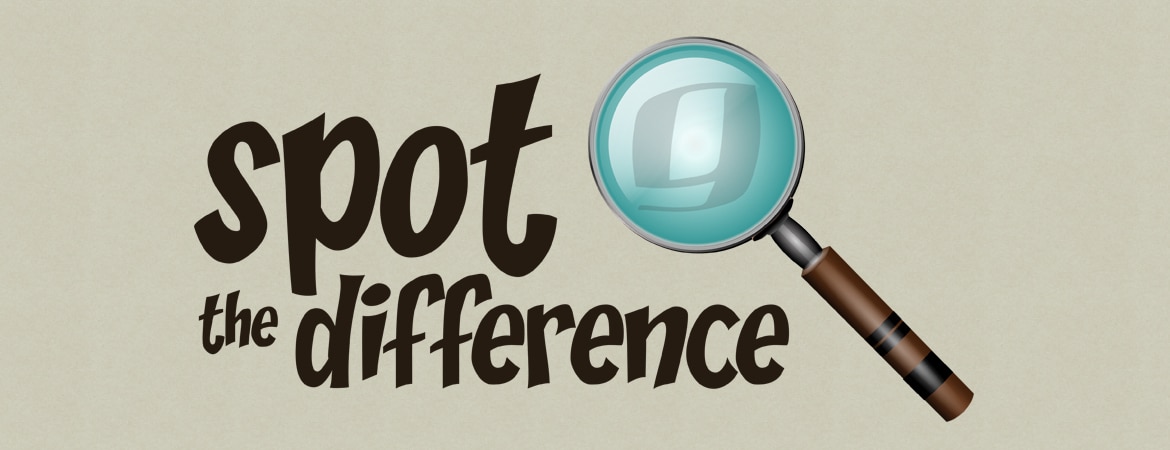 $1,000-2,499
Average age between 55-74
Majority are males
54% had a first gift below $500
38% had first gift of $1,000+ 
Average first gift date of 2019 
Majority give 2+ times a year 
< 10% give with noncash assets 
31% are currently assigned to a solicitor
$2,500-7,499
Average age between 55-74
Majority are males
55% had a first gift below $500
36% had first gift of $1,000 
Average first gift date of 2015
Majority give once a year
20% give with noncash assets
76% have a solicitor
[Speaker Notes: This is Second Harvest’s data. What you see here could be very different for your organization. This is the data we analyzed and how we used the data to guide our next steps.]
Turn Numbers to Action
What Did We See?
What Did We Do?
Increased ask amounts after three years
Promoted non-cash giving and prioritized those already using those vehicles
Provided personal engagement to donors outside of portfolios
At least 3 years for significant increases

Non-cash giving vehicles

Personal engagement
Processes
Qualification Plan
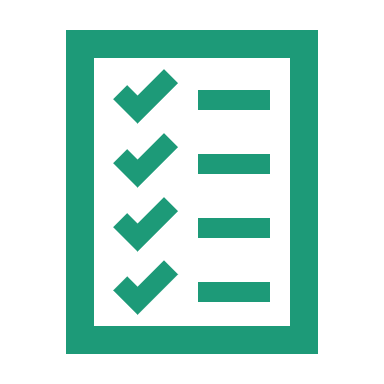 Provide a personal relationship on a trial basis 
Multichannel 
Survey to learn why they give and how they want to engage
Invitations to tour, events, volunteer, personal meetings
- About two-month process per donor
- Around 2 total hours/ week
- Can be done by one person or split between a larger team
[Speaker Notes: Donors want information, access and experiences. Your qualification plan should incorporate all of these things. If donors don’t respond to this outreach, bless and release and encourage them to reach out to you if they have questions or want opportunities to get involved. Leave the ball in their court, plan a few special touches throughout the year and move on to the next group of donors. 

We first created a qualification plan in 2020. It was an eight-step plan, and we tried to qualify too many donors at a time. As a result, we didn’t get past the second step for many donors because the team was too overwhelmed. 

In the fall of 2022, we modified our plan to make it easier to execute. We reduced the steps down to 5. We brought additional team members into the process, so we reduced the workload on each fundraiser. Our team has been running about 25 donors through our 5-step qualification plan each month. Around 1/5 of the donors in the qualification plan are engaging with us at a higher level and/ or have given larger gifts since we introduced this more personal approach to their Second Harvest experience.]
Fund a Need
Have a big funding gap, campaign or project?
- Don’t look straight to your top donors to fund it 
- Consider your next level donors
- Make the opportunity compelling 
- Now you know who is likely to respond to more personalized request
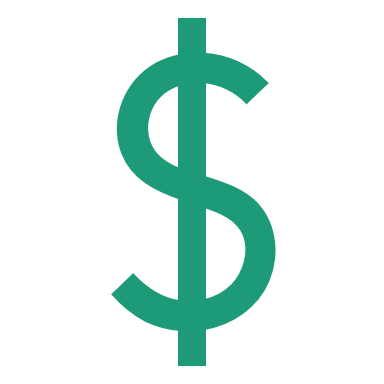 - Time spent creating and sending an appeal
Potentially use volunteers to send the mailing
Spend time creating a follow-up and stewardship plan for any gifts
[Speaker Notes: Often times, we go straight to top donors to fund our big gaps and needs. It’s easier and faster than securing smaller gifts from more donors, but many times these asks are underselling the potential of your big donors. 

Consider using this as an opportunity to grow your next level donors. Send this compelling opportunity outside of their normal giving time (YE) to see if they give outside of their normal schedule.]
From Generosity to Investments
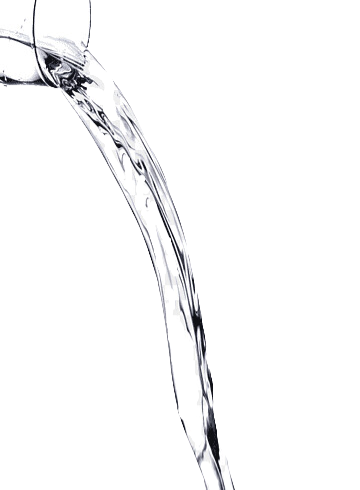 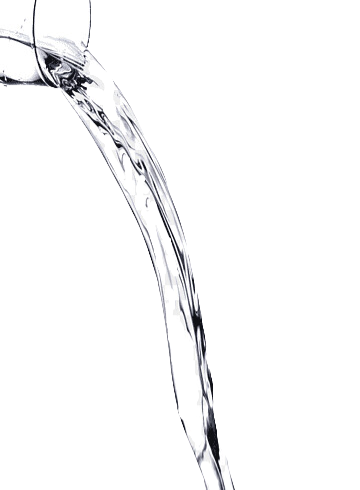 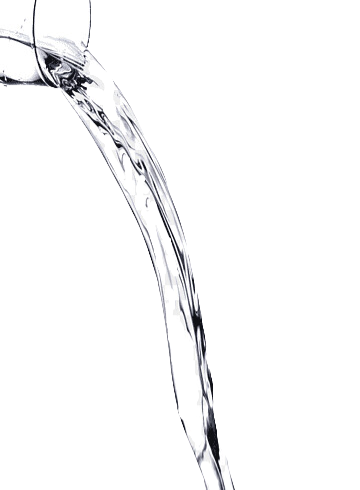 2
3
4
5
1
Transform-
ational
Mid-level
Major
Annual
New
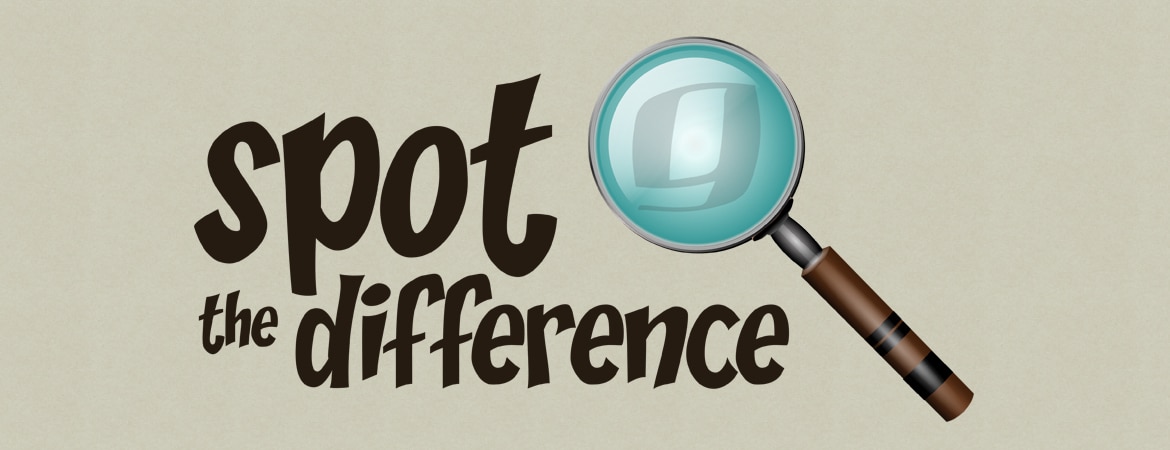 $10,000+
One (maybe two) gift(s) per year
Mix of personal solicitations and direct mail proposals
Volunteered or toured at some point
$100-$1,000 first gift. A few years of ML cultivation before reaching $5,000+
$50,000+
One gift per year or multi-year commitments (often fluctuating amounts)
In-person solicitations, with specific asks
Started with a large first gift (usually $5,000++)
Volunteered regularly 
Meet 2-3x annually
Have relationships with more family members or even financial advisors
[Speaker Notes: Looking at this data, we were able to fine tune our identification process by using modeling. If we want to know our most likely future $50,000 donors, we should look at anyone that made a first gift of $5,000+, anyone open to meeting at least once a year, and those that haven’t given the same exact amount for many years in a row. These transformational prospects can come from those currently in the $10,000+ group or even lower levels in our pipeline. 

Then we implemented cultivation processes that worked for the current $50,000+ donors with our upgrade prospects. This looked like coming up with specific opportunities for them to fund based on their passions, looking beyond general operations. It meant we ask who else needs to attend the meeting, so we are meeting with all decision makers and influencers. This is also helpful for planned giving because family members got to see how important we are to the donor and hopefully we will become important to them too. Before and after the ask, it looked like very personalized impact reporting to show what the donor accomplished with their giving in the past and how they can see themselves contributing in future endeavors.]
Use What Works
Invite for meeting to share updates and opportunities
Share a new volunteer opportunity
Bonus points if you encourage them to bring friends or family with them
Get to know them so you can provide an ask specific to their interests
Make a larger ask
[Speaker Notes: Make a larger ask- they could be giving the same amount because you are asking for the same amount

Treat them like you would another transformational donor. If you wait to steward and cultivate at a higher level until you receive that level of giving, you may never have the opportunity.]
Create Your Healthy Pipeline Today!
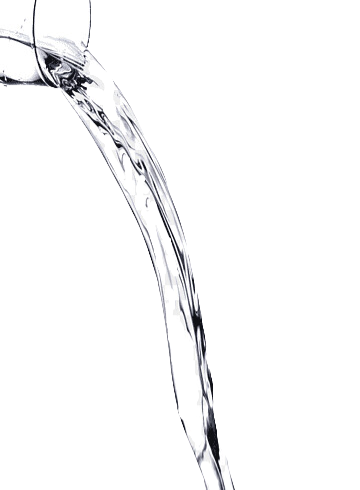 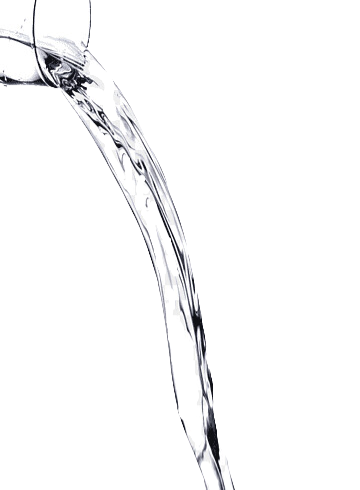 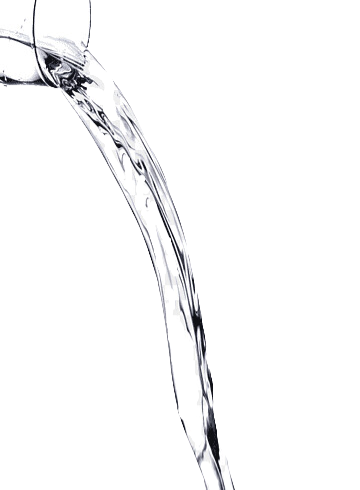 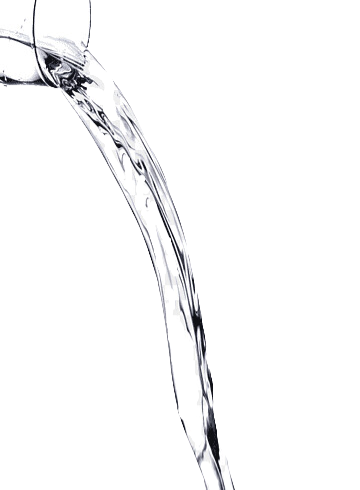 2
3
4
5
1
Transform-
ational
Mid-level
Major
Annual
New
[Speaker Notes: This is by no means an overnight fix, so start one level at a time. 
What will you start implementing when you leave this conference? What area of your pipeline needs unclogged?]
$15,000
$20,000
$25,000
$50,000
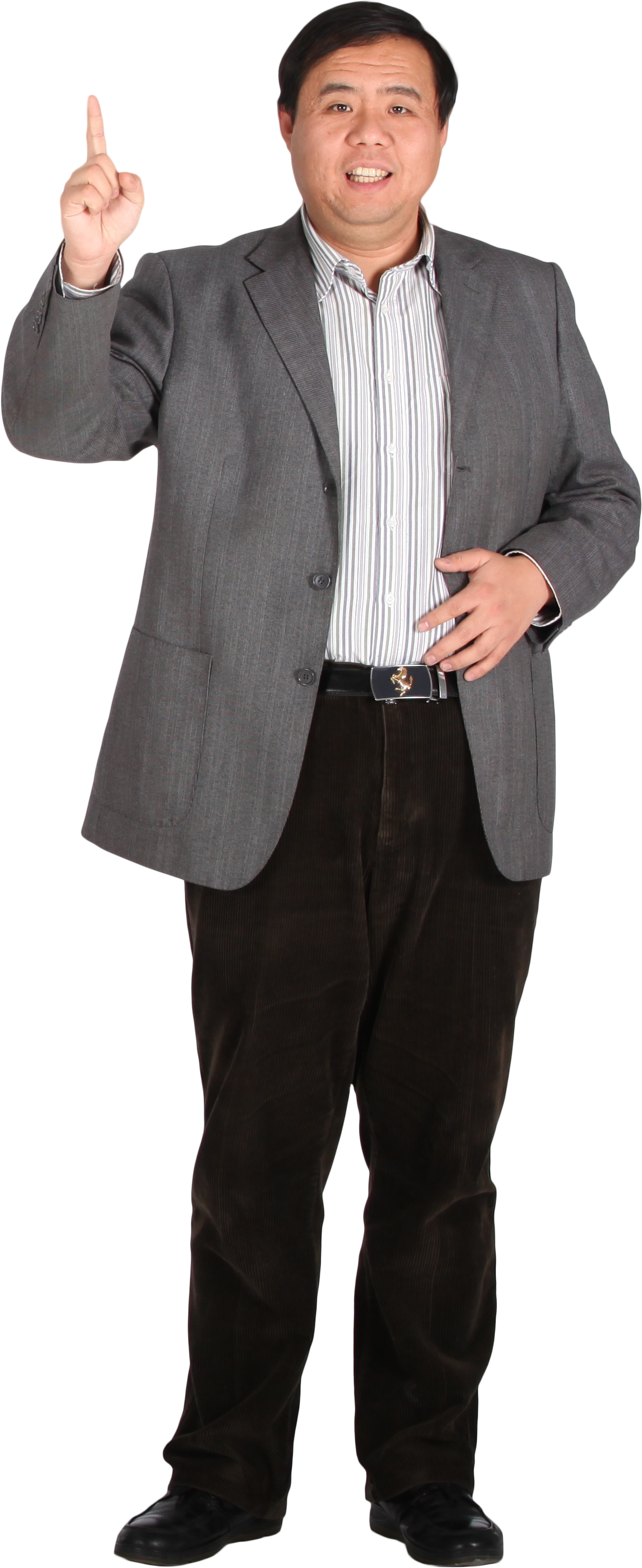 $100,000
$35,000
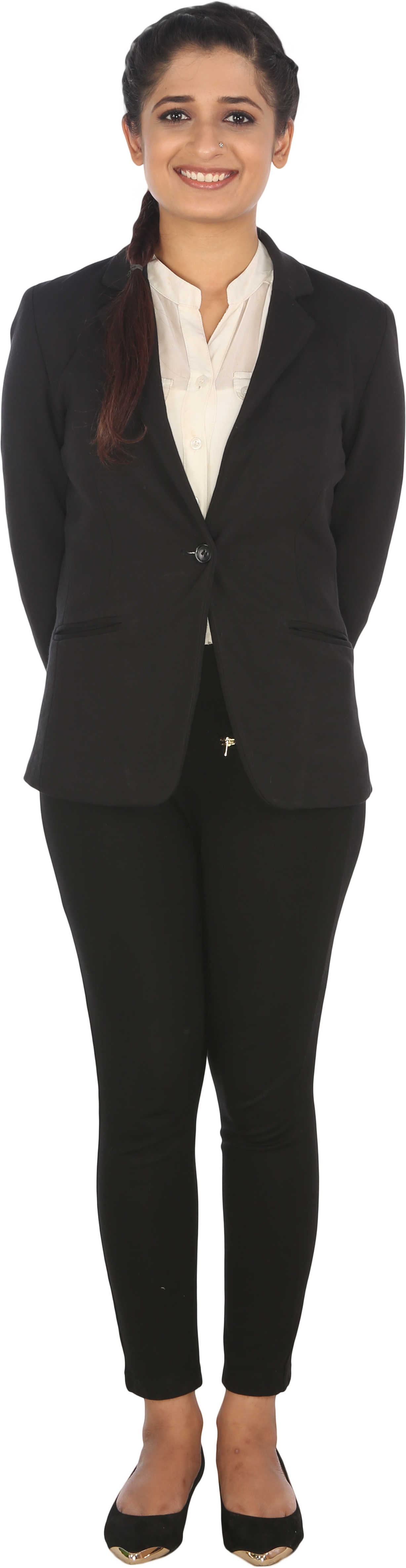 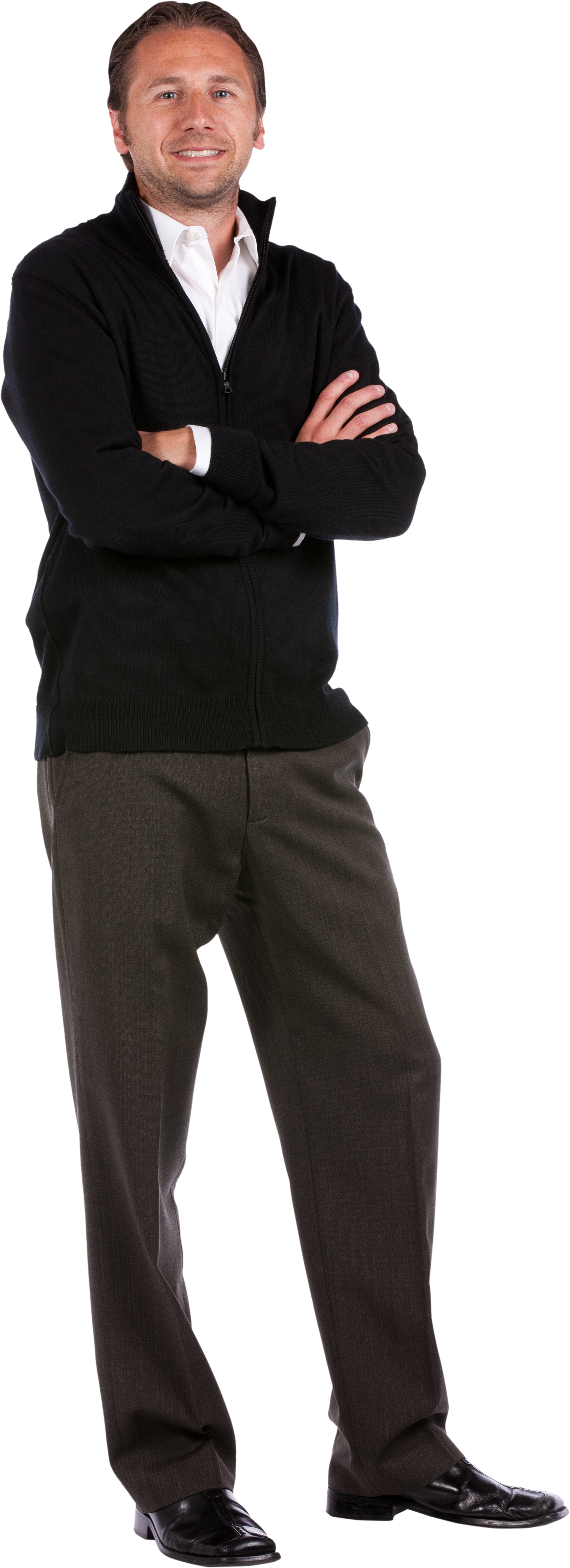 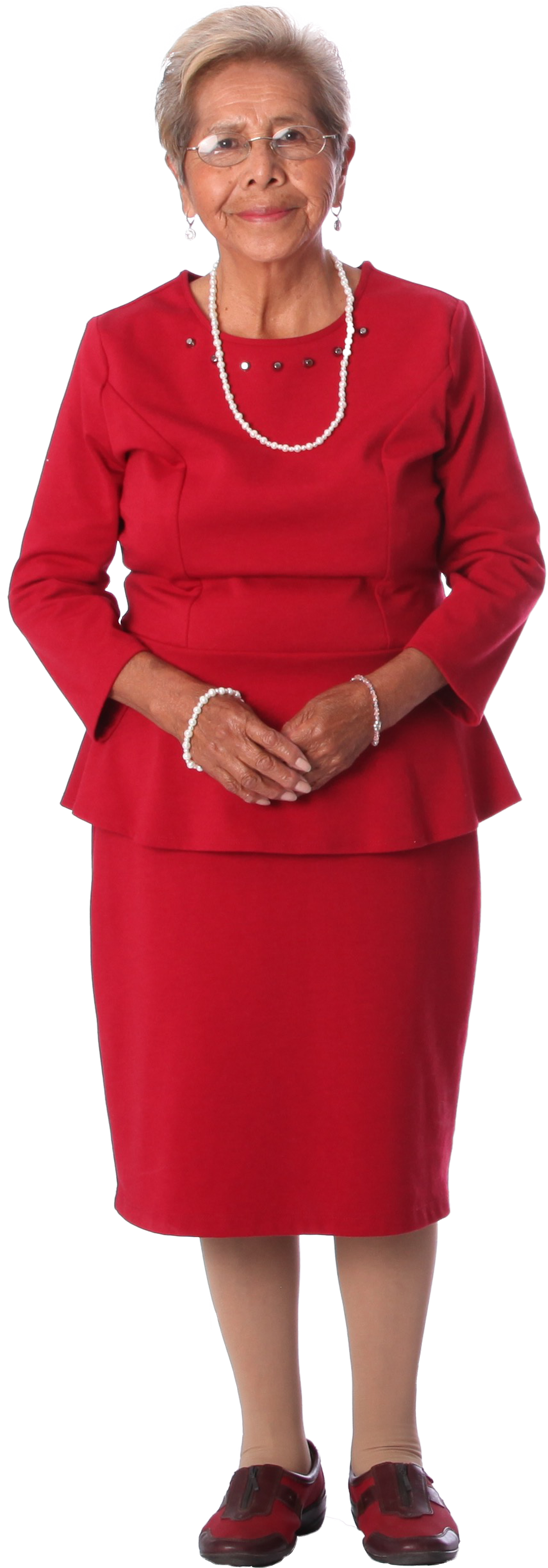 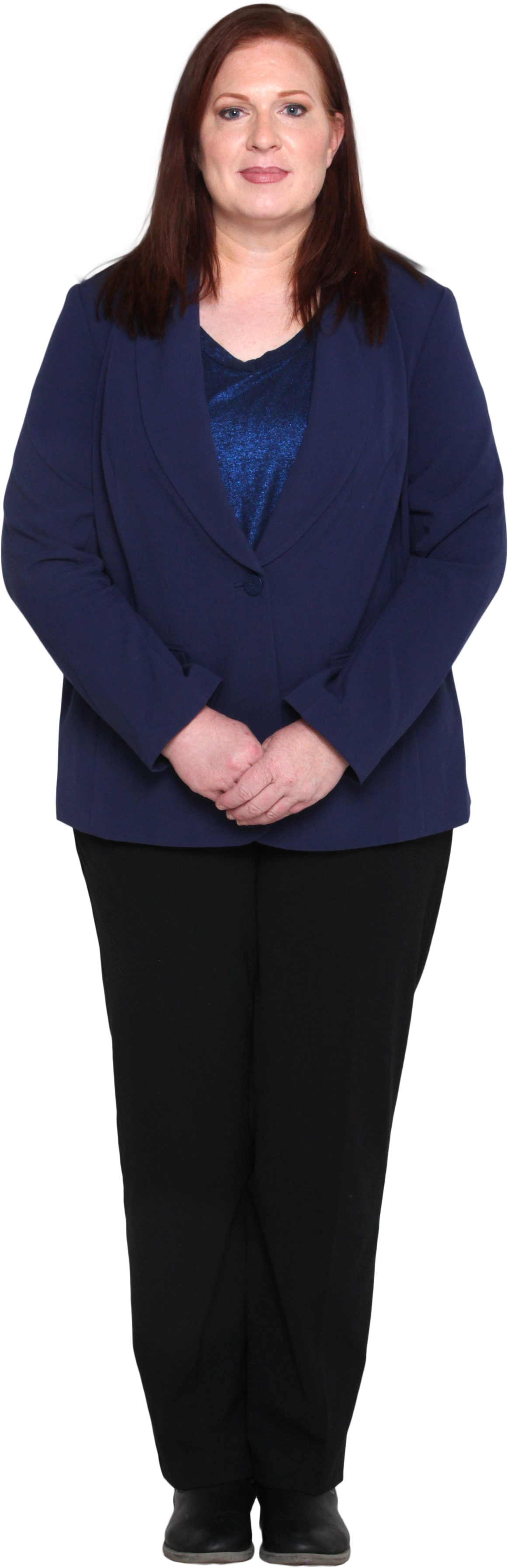 $15,000
$25,000
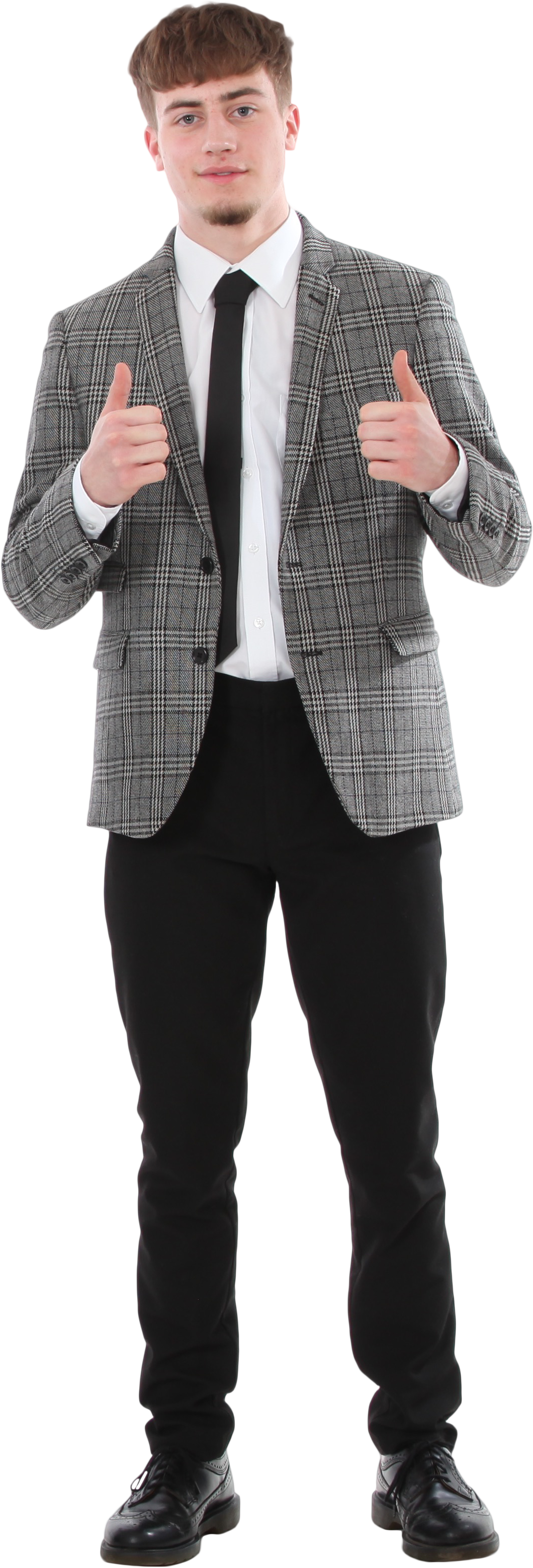 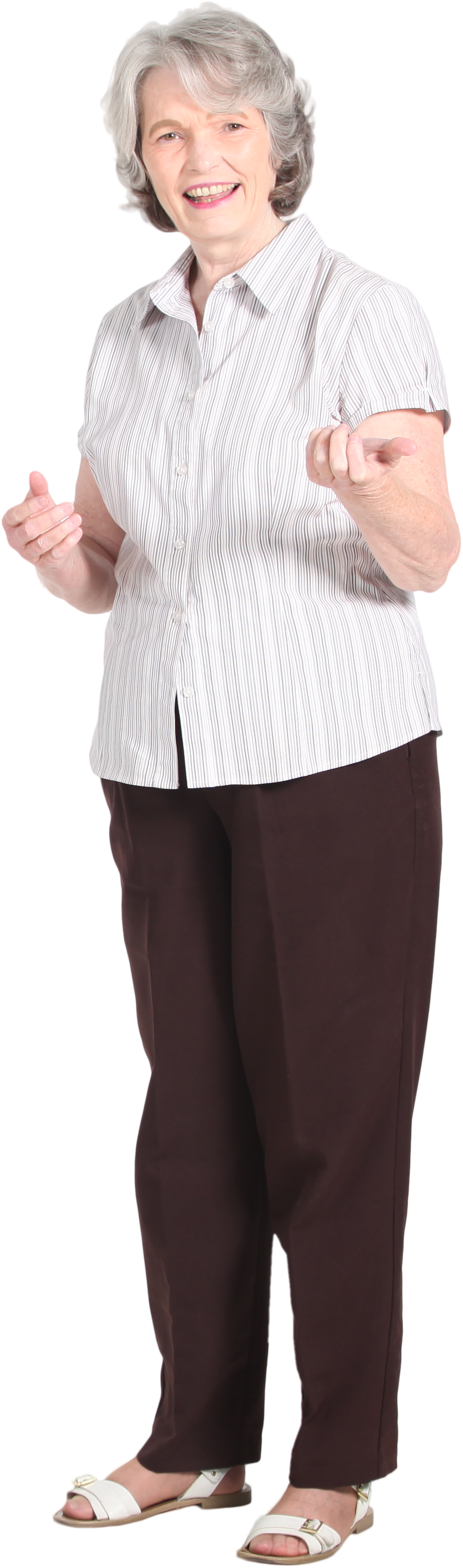 [Speaker Notes: By focusing on the right people and processes, hopefully you won’t be in a panic the next time you have a large donor walk away. You will have cultivated more donors ready to make a bigger impact on your mission.]
Questions?
THANK YOU!

Destiney Patton, CFRE
Manager, Donor Relationships
Second Harvest Food Bank of Middle TN
Destiney.patton@secondharvestmidtn.org